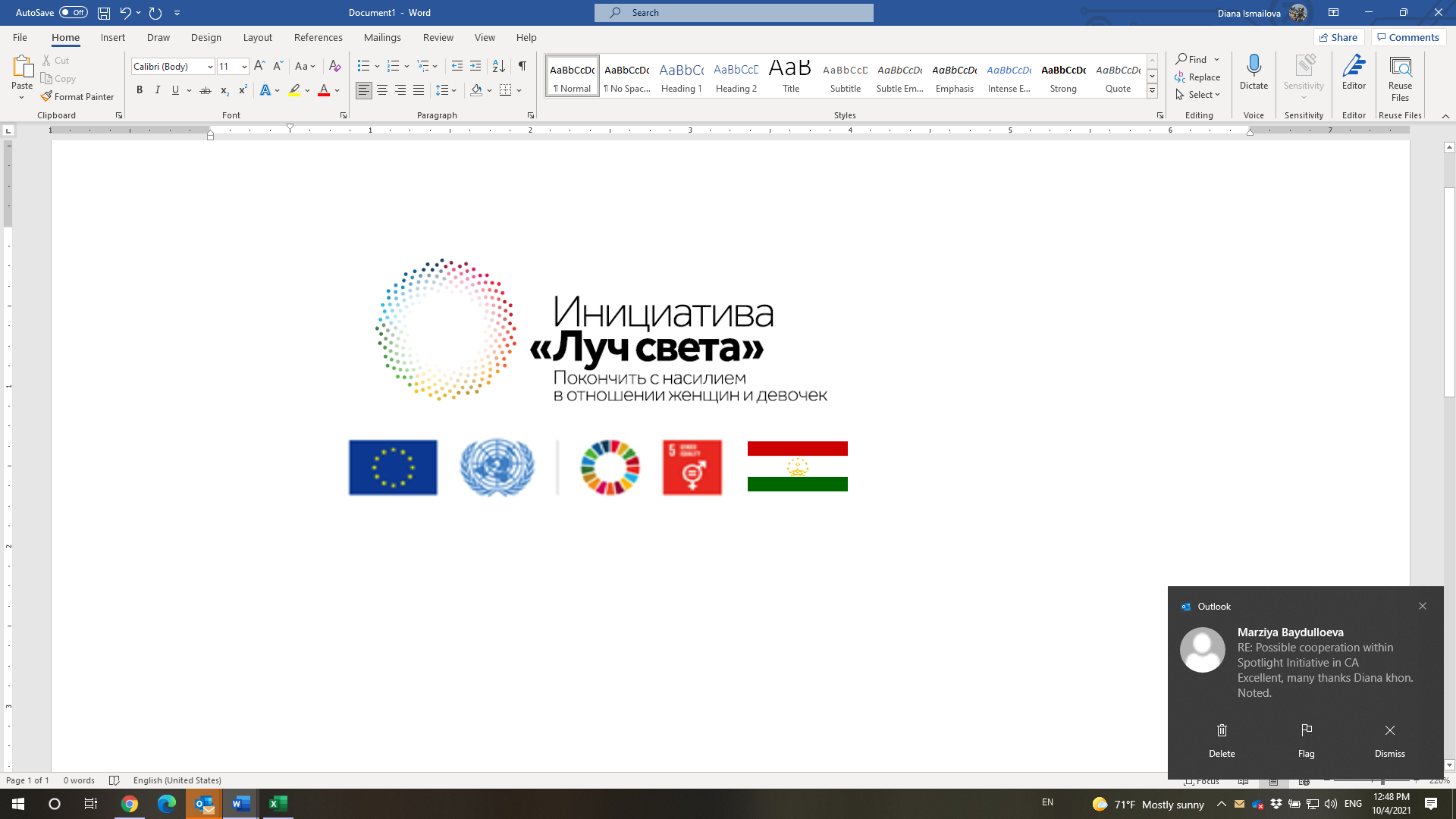 МОДУЛЬ 2. ГЕНДЕРНОЕ РАВЕНСТВО В ТАДЖИКИСТАНЕ: ДОСТИЖЕНИЯ И ПРОБЛЕМЫПРЕЗЕНТАЦИЯ №2
ТРЕНИНГ«УСИЛЕНИЕ ДЕЯТЕЛЬНОСТИ ПО ПРОДВИЖЕНИЮ ГЕНДЕРНОГО РАВЕНСТВА И ПРЕДОТВРАЩЕНИЮ НАСИЛИЯ В ОТНОШЕНИИ ЖЕНЩИН И ДЕВОЧЕК В МЕСТНЫХ СООБЩЕСТВАХ»
Февраль 2022 г.
ДИСКУССИЯ
ЧТО ТАКОЕ ГЕНДЕРНОЕ РАВЕНСТВО?
ДОСТИГНУТО ЛИ В ТАДЖИКИСТАНЕ ГЕНДЕРНОЕ РАВЕНСТВО?
Как Вы понимаете, что такое «гендерное равенство»? 
Равноправны ли мужчины и женщины в Таджикистане?
Социальный статус и положение женщины и мужчины в обществе зависит от пола человека?
Есть ли различия в положении женщин и мужчин, взаимоотношениях между ними в семье и обществе в Таджикистане и в других странах?» (Россия, США, Западная Европа и др.)? 
Если «да», то в чем эти различия проявляются? Приведите примеры.
Какие факторы влияют на эти различия? Чем обусловлен различный статус женщин в семье и обществе в Таджикистане и, к примеру, в России или США?
Есть ли различия в положении женщин и мужчин, взаимоотношениях между ними в семье и обществе в городе и сельской местности в Таджикистане? 
Если «да», то в чем эти различия проявляются? Приведите примеры.
Какие факторы влияют на эти различия? Чем обусловлен различный статус женщин в семье и обществе в городе и сельской местности? 
Возможно ли совместить «восточный менталитет» и гендерное равенство? Нужно ли вообще, чтобы мужчины и женщины были равноправны? Что дает гендерное равноправие?
ПОДВОДИМ ИТОГИ ДИСКУССИИ
Гендерное равенство — это условия, при которых мужчины и женщины имеют не только равные права, 
             но и равные возможности для реализации своих прав и потенциала в полной мере, 
                      и право выбора!
4
Термин «гендерное равенство» не означает, что мужчины и женщины должны стать одинаковыми..
На свете не может быть двух одинаковых людей даже одного пола и возраста. Речь идет о том, что наши представления о «мужском» и «женском», например о «настоящем мужчине» и «настоящей женщине», — не более чем наши представления. 
А раз это наши представления, значит их можно изменить в соответствии с новыми задачами, новыми возможностями, новыми приоритетами, которые ставит перед нами жизнь в XXI веке. 
Главное, чтобы у каждой женщины было право выбора: работать или не работать; быть депутатом парламента  или заниматься воспитанием детей.
5
Гендерные взаимоотношения не устанавливаются на биологическом уровне, а формируются самим обществом и на разных уровнях.                             ОТЛИЧИЕ ПОЛА ОТ  ГЕНДЕРА